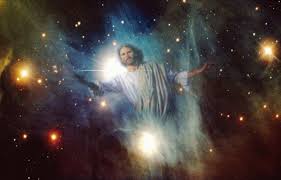 The Cosmological Argument
Prove to Me that God Exists
The Cosmological Argument
Let’s define some terms first:
1) Finite – something that has boundaries, a beginning and an end.
2) Infinite – something without boundaries, that has no beginning or end.
3) Law of Casuality – for every finite effect, there is a cause other than itself.
Prove to Me that God Exists
The Cosmological Argument
Let’s define some terms first:
D) The 1st Law of Thermodynamics – Once the universe was created, matter/energy cannot be created or destroyed. The total amount of matter/energy in the universe is constant.
E) The 2nd Law of Thermodynamics – The amount of useable energy in the universe is running down and will, if time permits, be zero at some point in the distant future where no life or work will be able to be done. Everything will be at the same temperature.
Prove to Me that God Exists
The Cosmological Argument
Question: Why couldn’t the universe have always existed?
Answer #1 – the 2nd Law of Thermodynamics says that the universe is running down. That means it had a starting point.
Answer #2 – An infinite time can NEVER be traversed. Infinitely in the past means there was no beginning, so we would never reach ‘today’. But since we have reached ‘today’, time had to have a beginning.
Answer #3 – Since nothing can cause itself, the universe must have been caused by something else.
Prove to Me that God Exists
The Cosmological Argument
A) Every finite thing must have a beginning.
B) Every finite thing was caused by something else (the Law of Casuality).
C) If you go back far enough as to what caused this and what caused that, you come to what philosophers call the ‘1st uncaused cause’ of everything that ever existed.
D) Some philosophers call this 1st uncaused cause, God!
Prove to Me that God Exists
The Cosmological Argument
Question: Who made God?
Answer – No one! He wasn’t made. Only things that have a beginning need a beginner.
Question: How did He come to exist?
Only finite things need to be created. This leaves us with 3 choices;
1) He is self-created…but nothing can create itself.
2) He is caused by another…then He’s not the 1st uncaused cause.
3) He is uncaused…God must be uncaused, even if we cannot understand it.
Prove to Me that God Exists
The Cosmological Argument
Question: Can God make a stone so big, even He cannot lift it?
This question is a category mistake. It’s like asking “Who is the bachelor’s wife?” It’s a suicide question. It’s own destruction is built right into it. It’s a logical impossibility.
Question: Is there only one God?
If He is the 1st uncaused cause, there can only be one. You cannot have two unlimited beings. Where would one stop and the other start?
Prove to Me that God Exists
The Cosmological Argument
Question: Is this the God of the Bible?
Since He caused everything else, He is unlimited in power (omnipotent, Hebrews 1:3 & Matthew 19:26)
Since He created time, He exists outside of time, He is eternal. (eternal, Colossians 1:17 & Hwbrews 1:2)
Since He created space, He exists outside of space. (Omni-present or infinite, 1st Kings 8:27 & Isaiah 66:1)
Prove to Me that God Exists
The Cosmological Argument
Question: Is this the God of the Bible?
Since He made the universe and all the laws of it, He knows everything ( omniscient, 1st John 3:20 & John 21:17 & Hebrews 4:13)
Since His humans have morals, He is the ultimate source of morality (Psalm 86:5 & Luke 18:19)
So God is omni-present, omniscient, omnipotent, eternal & moral. Sounds like the God of the Bible to me.
Prove to Me that God Exists
The Cosmological Argument
What would you say to someone who says to you, “Who made God?”

Can you see any downside to this argument?

Do you understand that ‘time’ had a beginning?
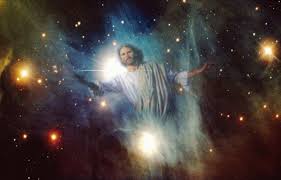 The Cosmological Argument